Midweekreis 2020
Van maandag 27 april tot vrijdag 1 mei 2020
Hotel Brinkzicht in Vledder
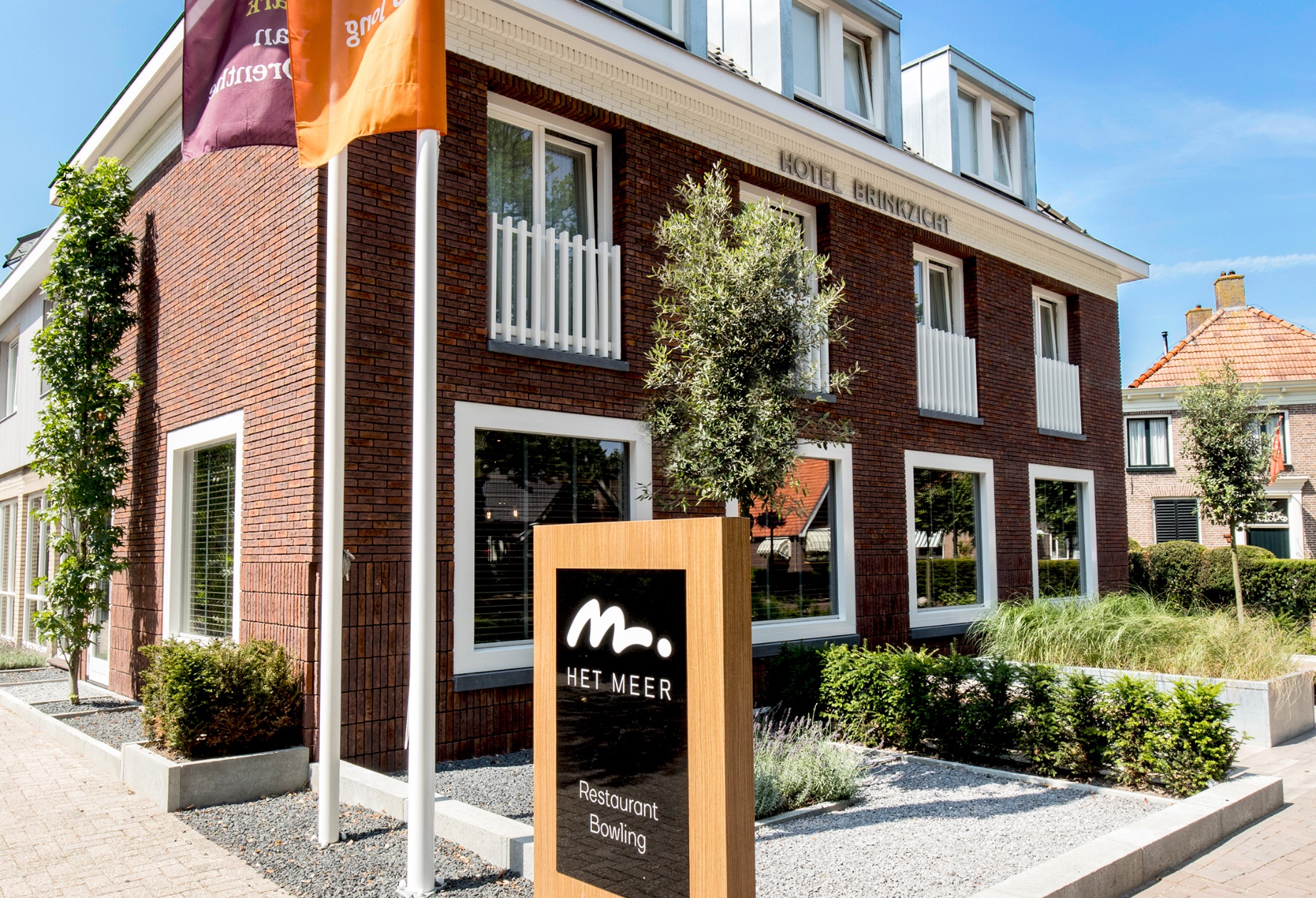 Hotel Brinkzicht in Vledder
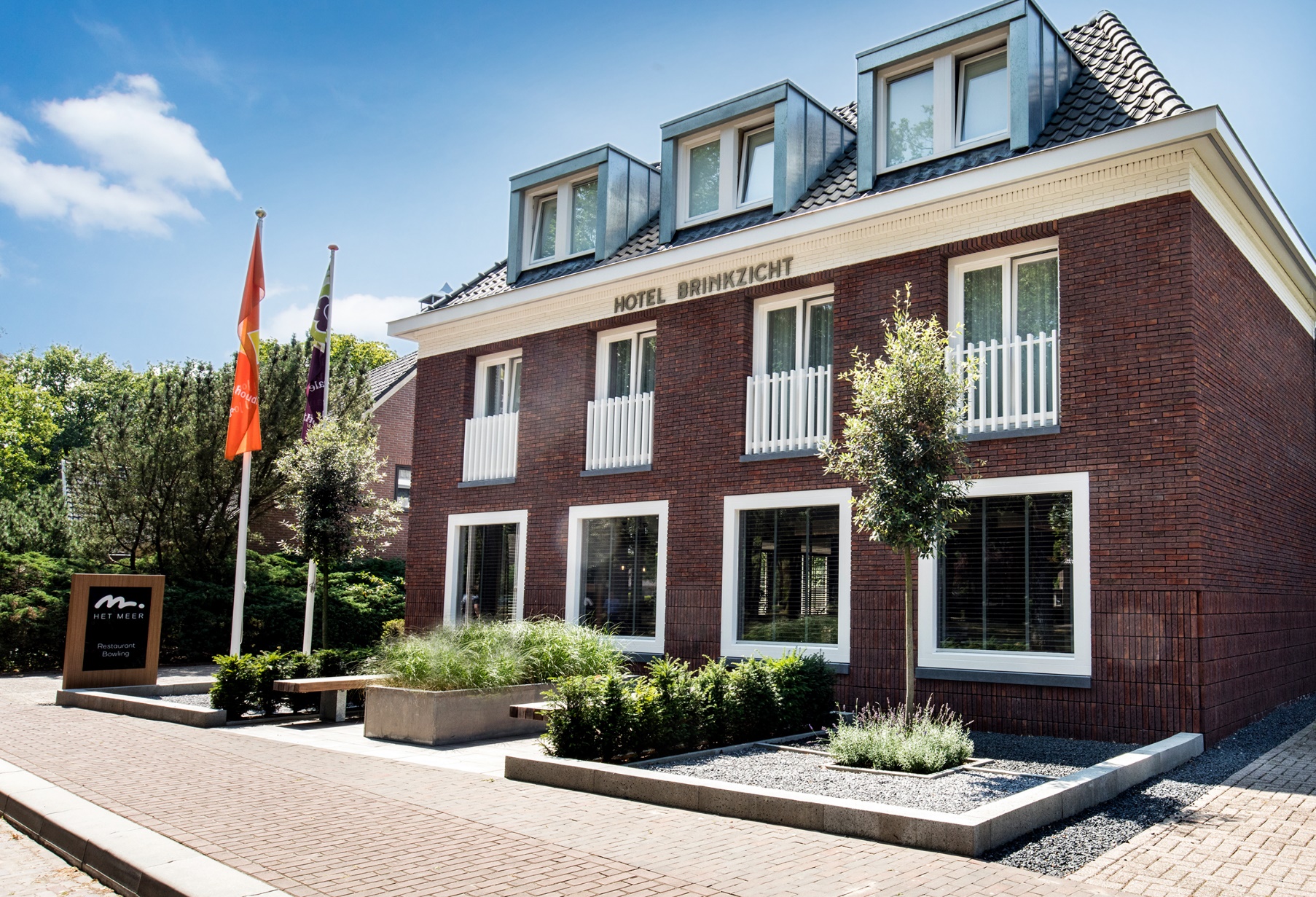 Hotel Brinkzicht in Vledder
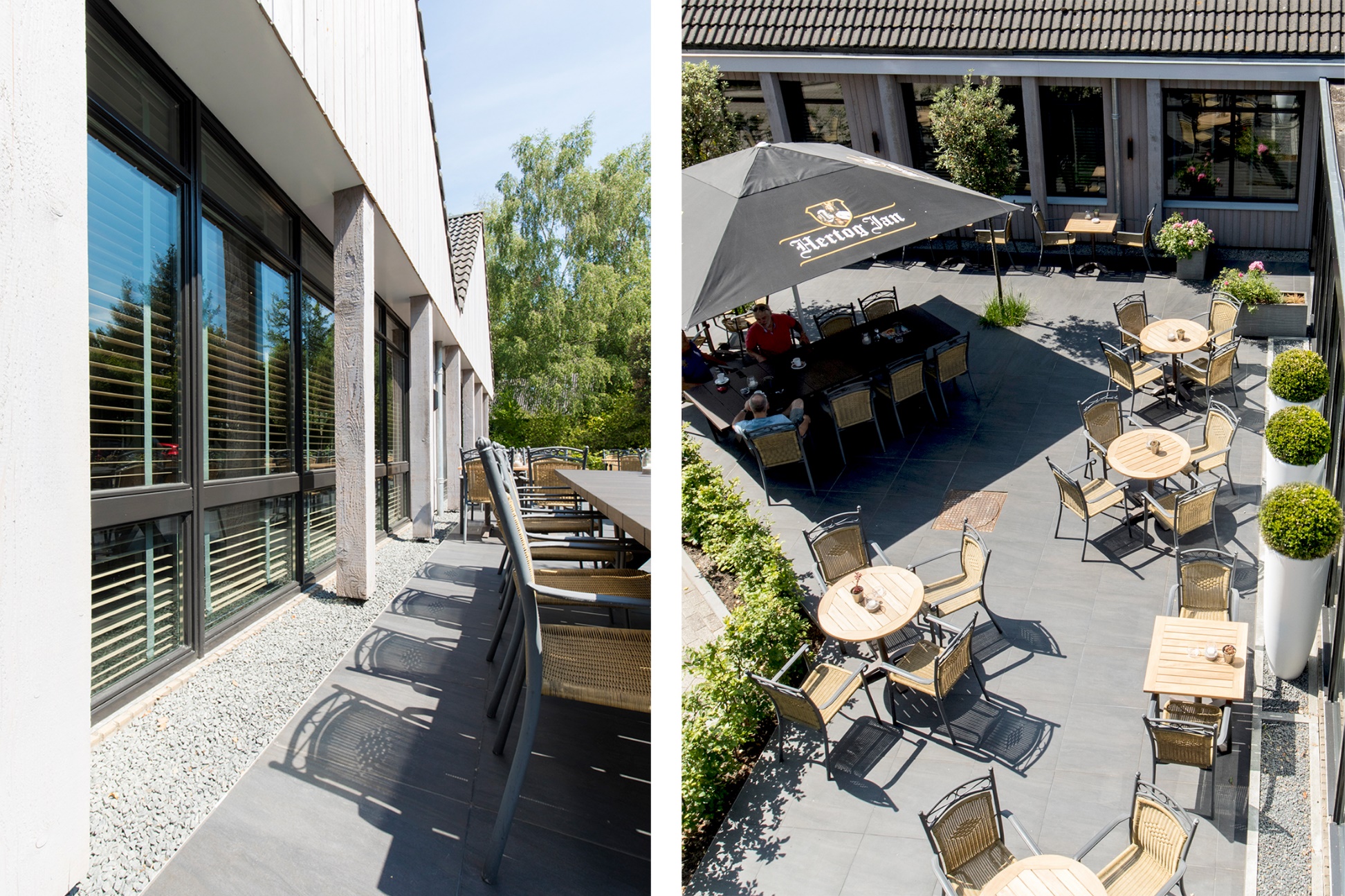 Hotel Brinkzicht in Vledder
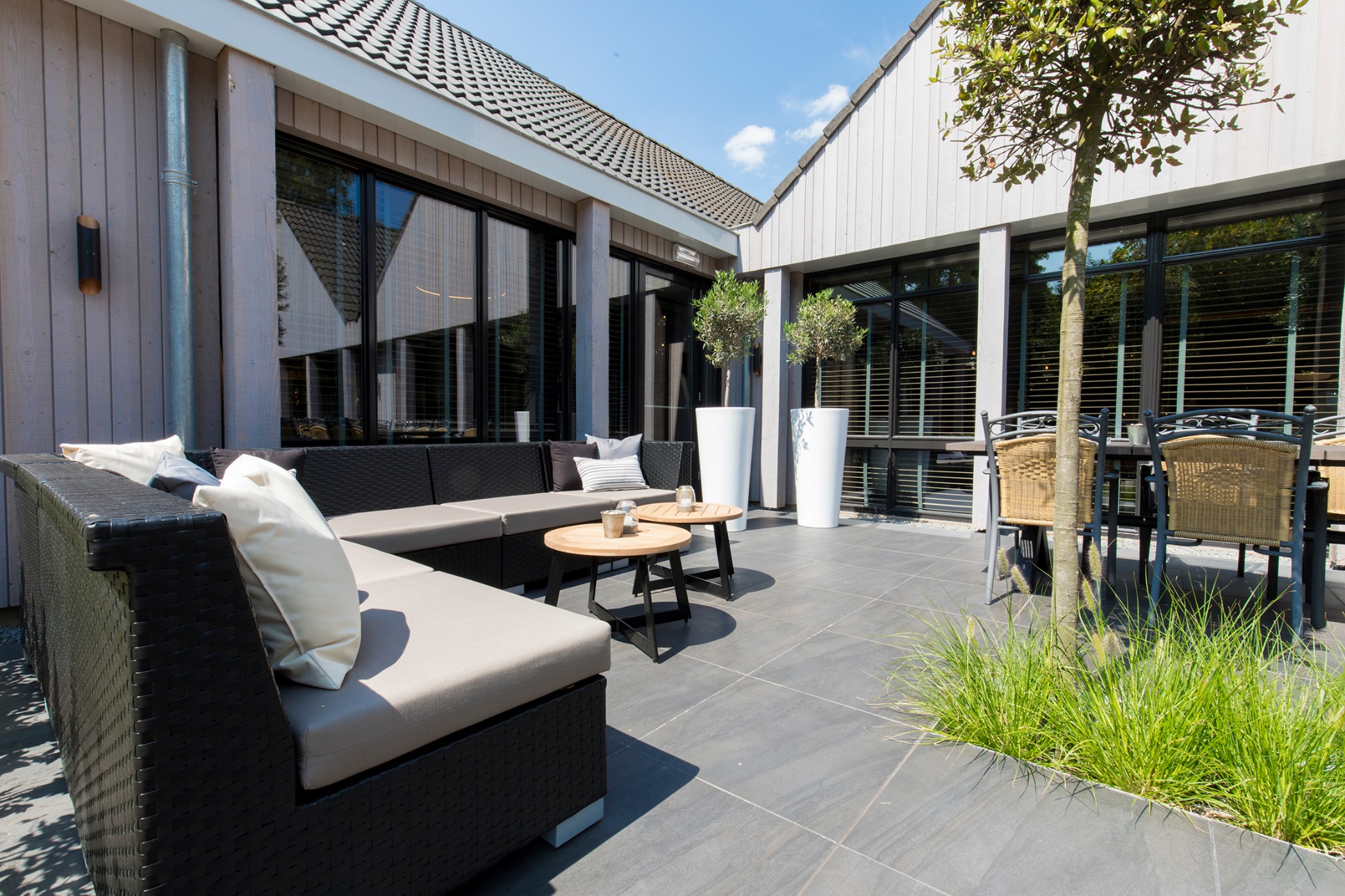 Hotel Brinkzicht in Vledder
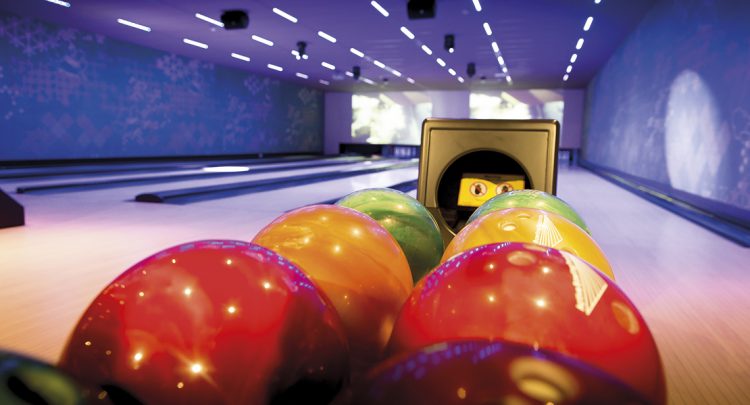 Hotel Brinkzicht in Vledder
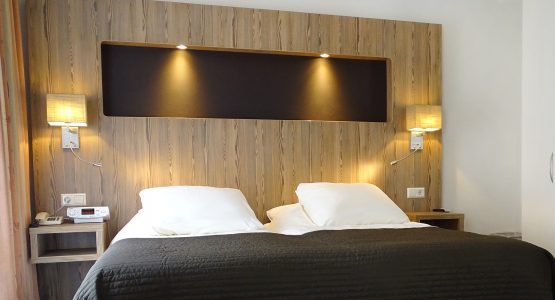 Hotel Brinkzicht in Vledder
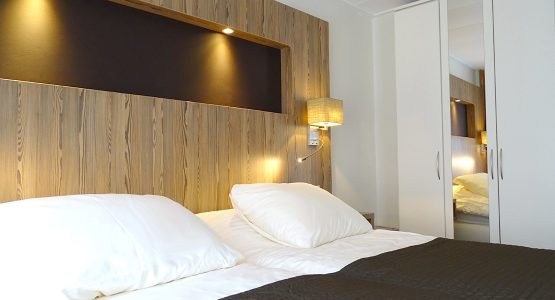 Hotel Brinkzicht in Vledder
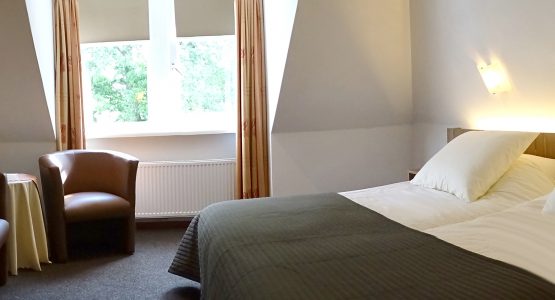 Hotel Brinkzicht in Vledder
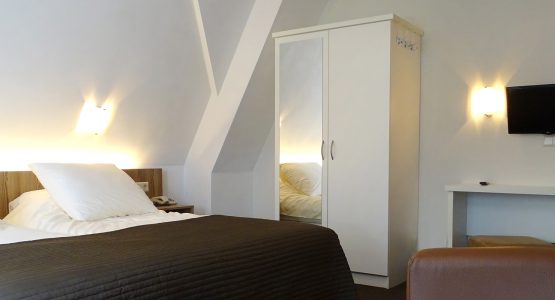 Hotel Brinkzicht in Vledder
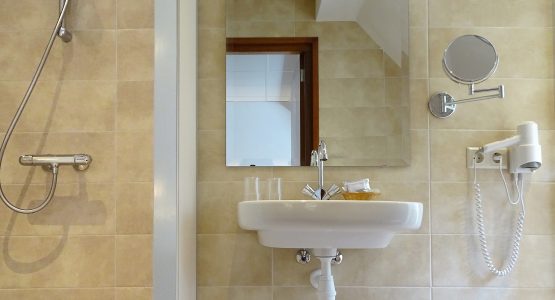 Hotel Brinkzicht in Vledder
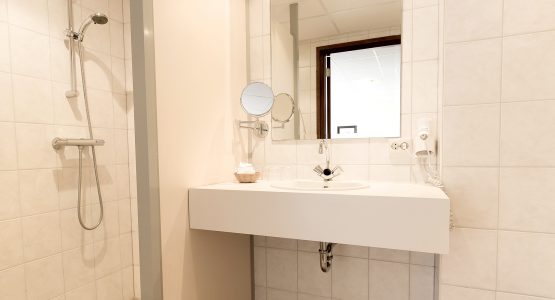 Hotel Brinkzicht in Vledder
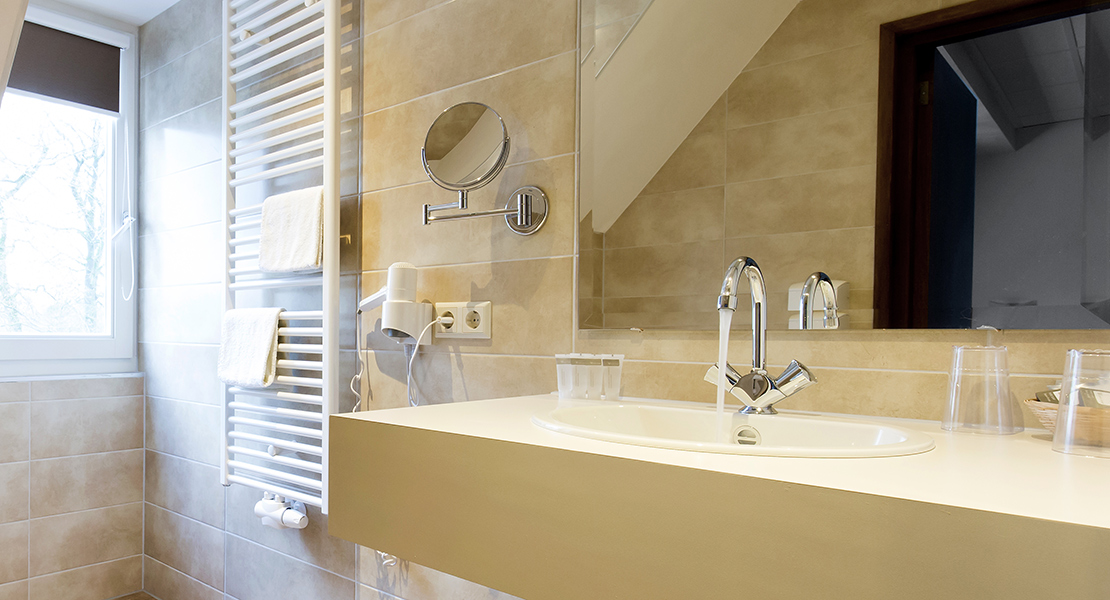 Faciliteiten in hotel
Alles op basis van volledig pension;
Om 11.00 uur gratis onbeperkt koffie of thee;
‘s avonds na diner kopje koffie gratis.
Maandag 27 april 2020
12.00 uur  Vertrek vanaf parkeerterrein van Keukencentrum Tieleman aan de Korendreef 15 in Middelharnis;
Onderweg een koffiestop;
In de middag inchecken in de Vreede Brinkzaal.


Avondprogramma Vrouwenkoor “Lisdoonvarna”
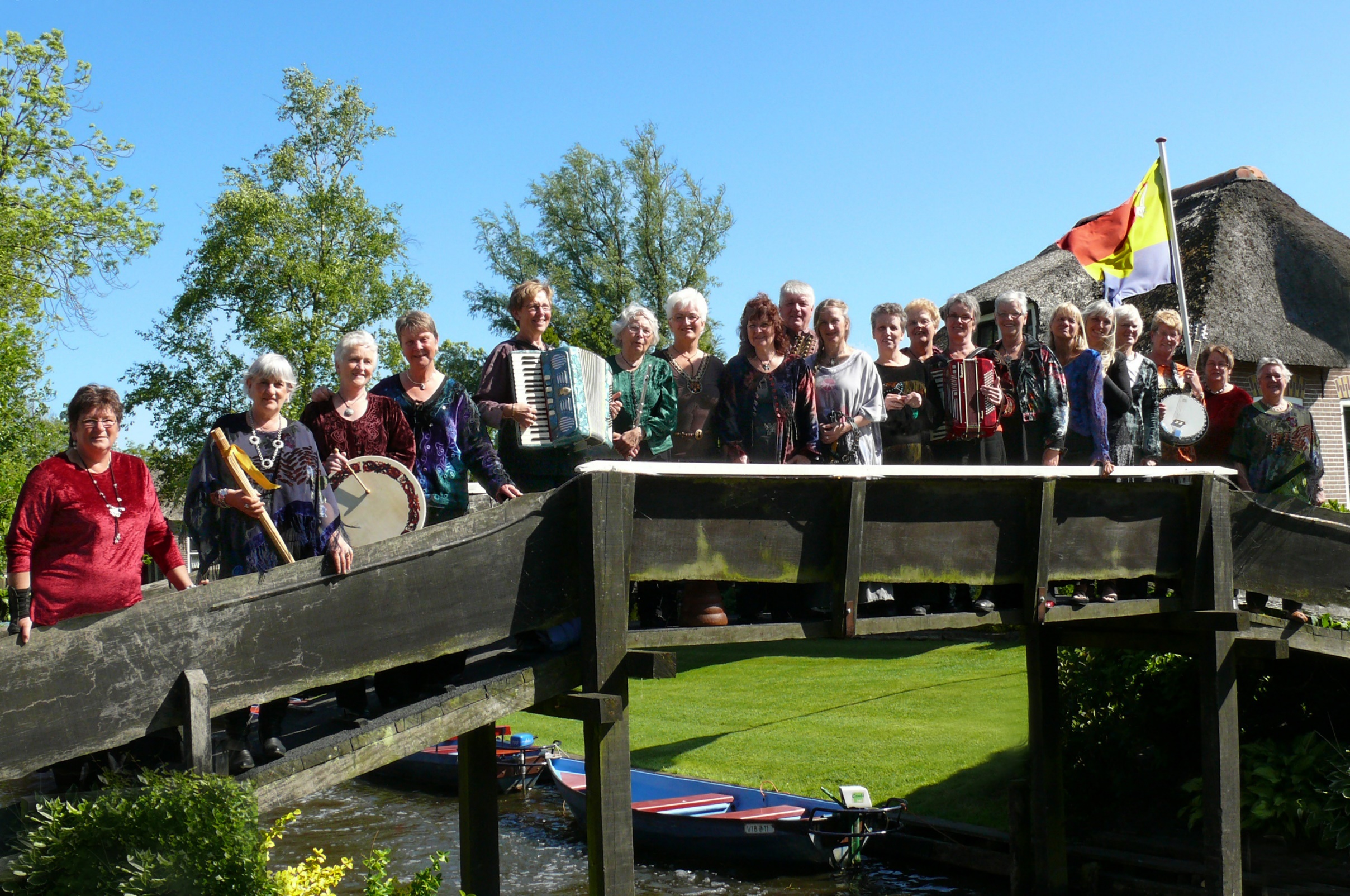 Dinsdag 28 april 2020
Halve dagtocht watersportstad Sneek;
Bezoek Fries scheepvaartmuseum;
Bezoek aan stadje.


Avondprogramma bowlen.
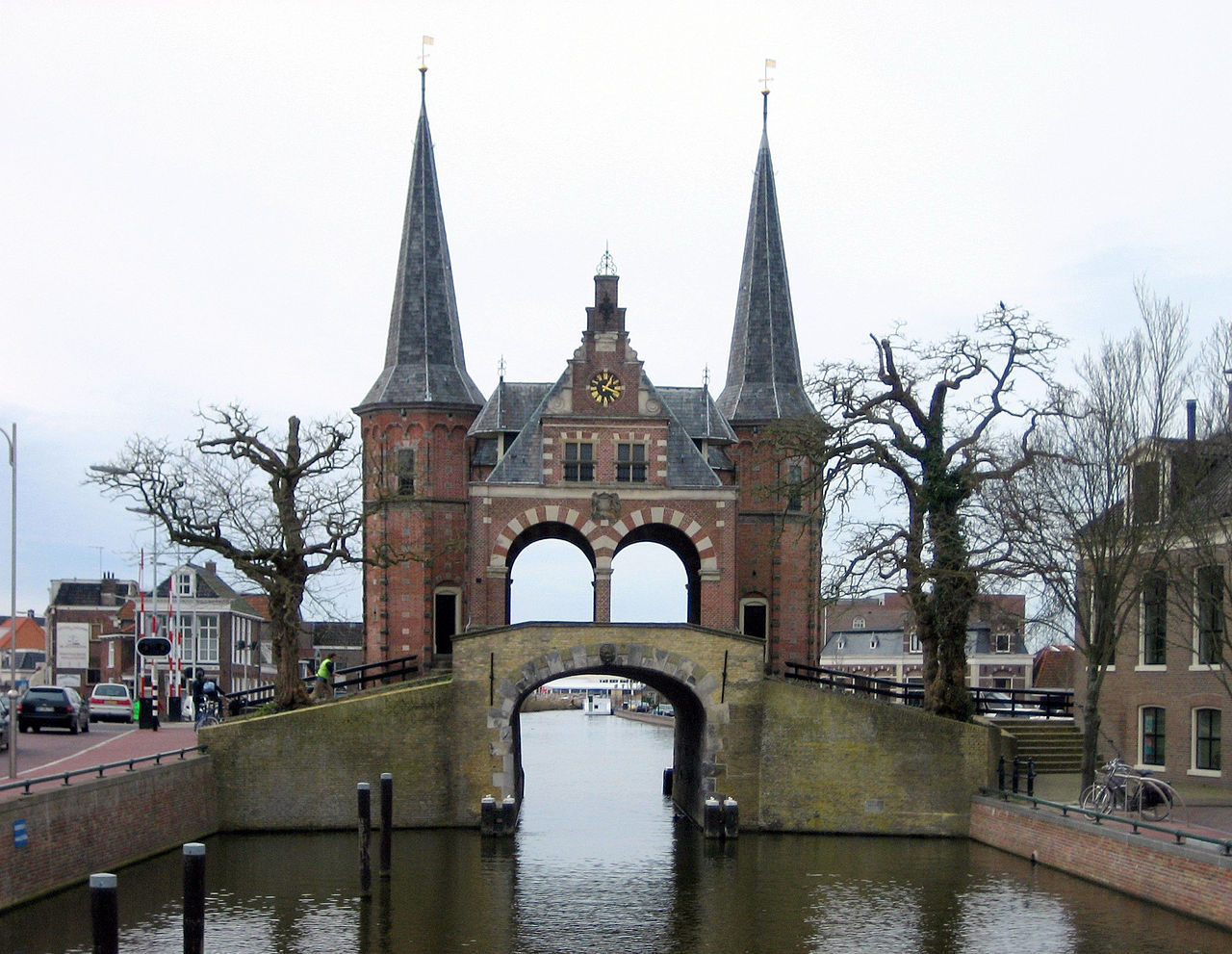 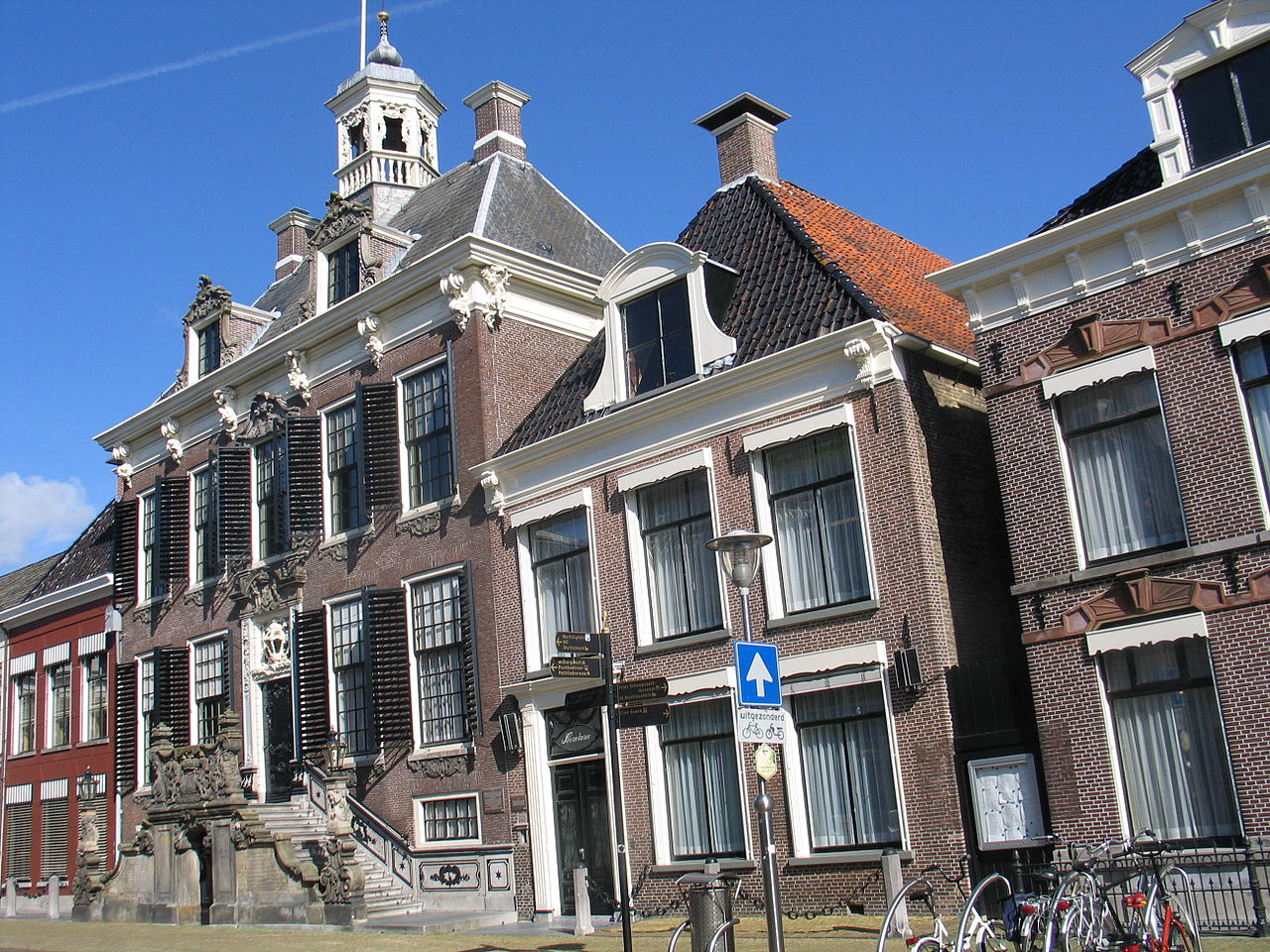 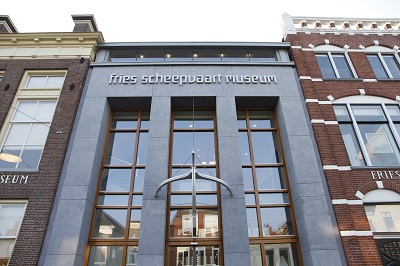 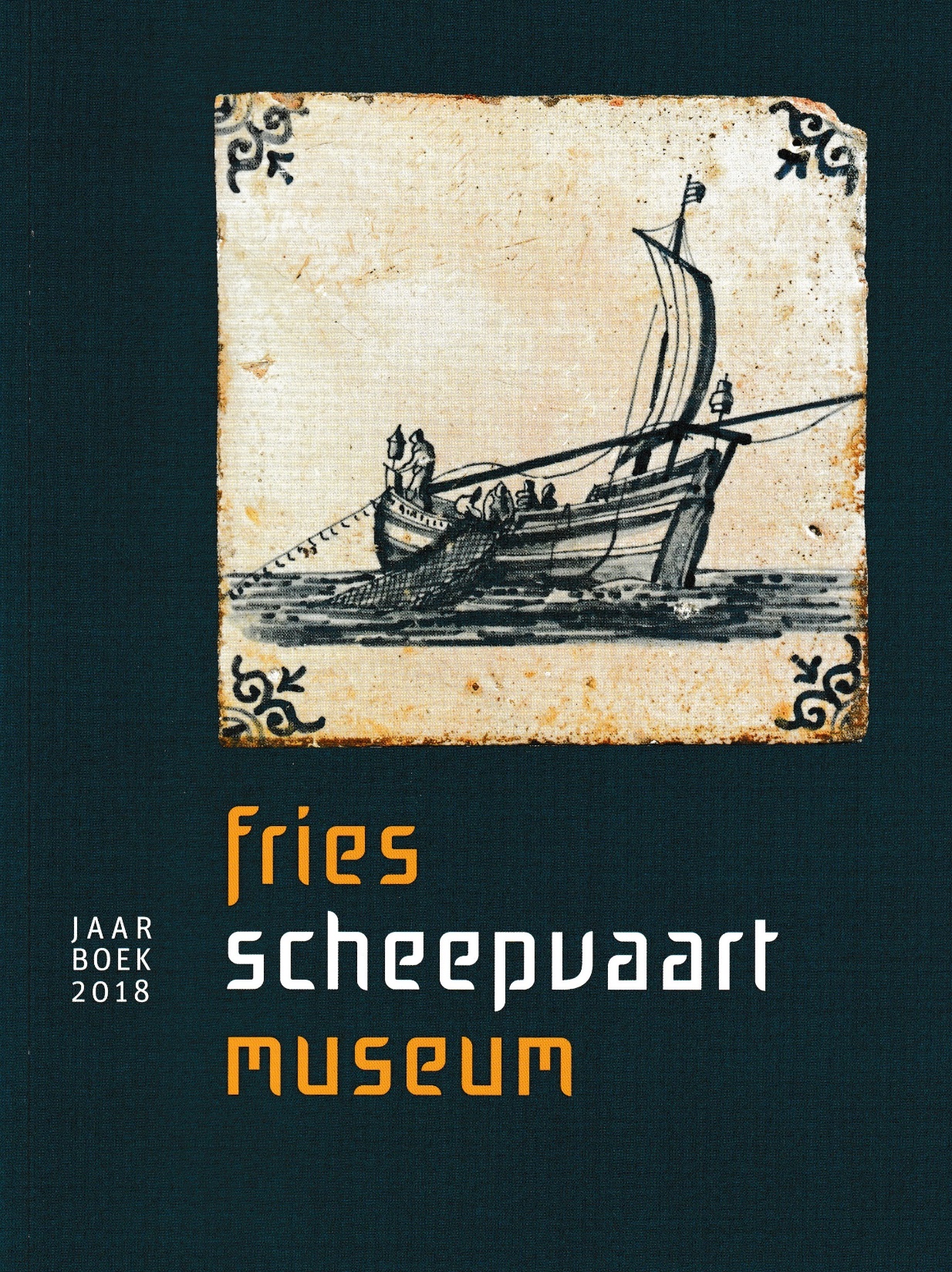 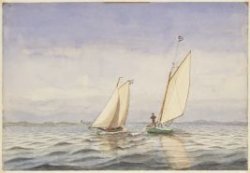 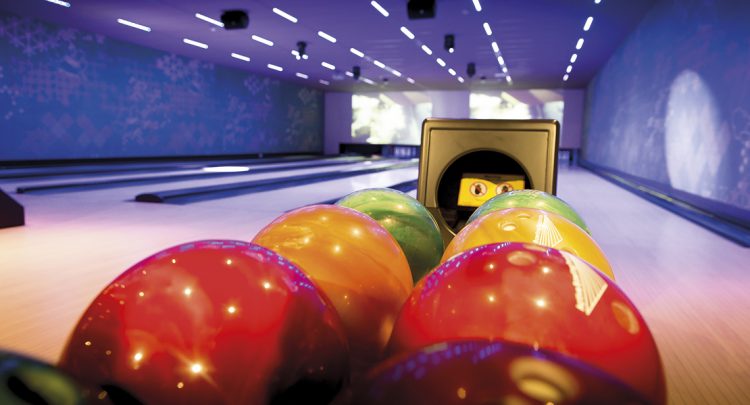 Woensdag 29 april 2020
Halve dagtocht naar Heiligerlee;
Bezoek Klokkengieterijmuseum;
5 gangen diner.


Avondprogramma muzikant Wim Dekker.
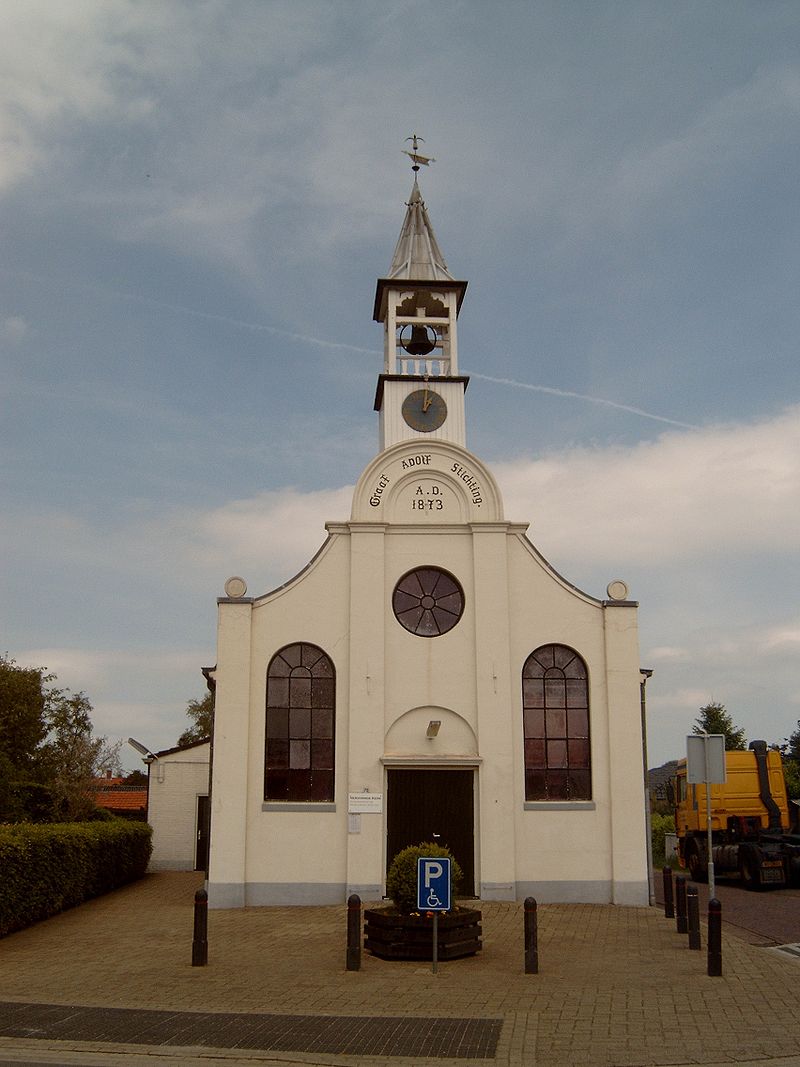 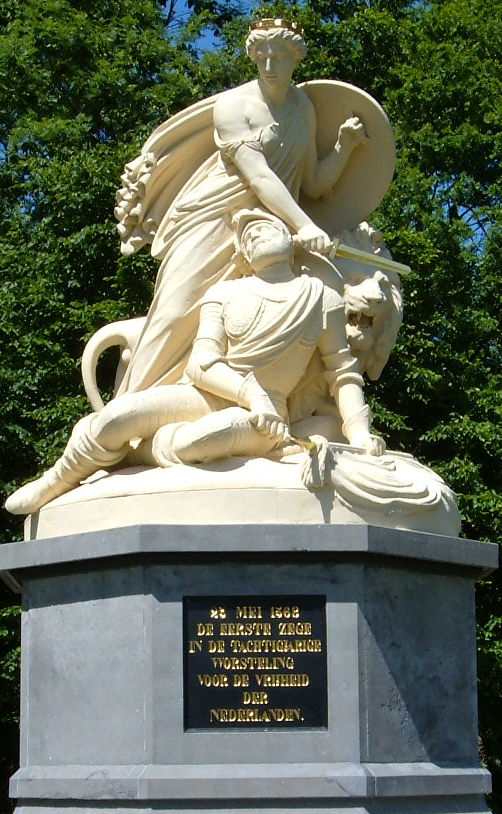 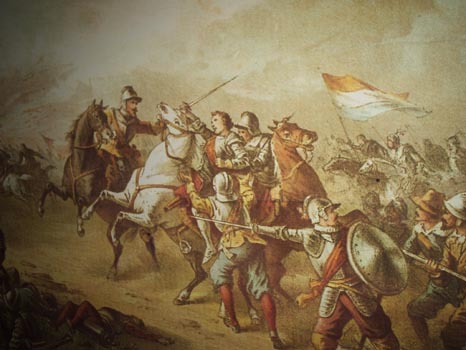 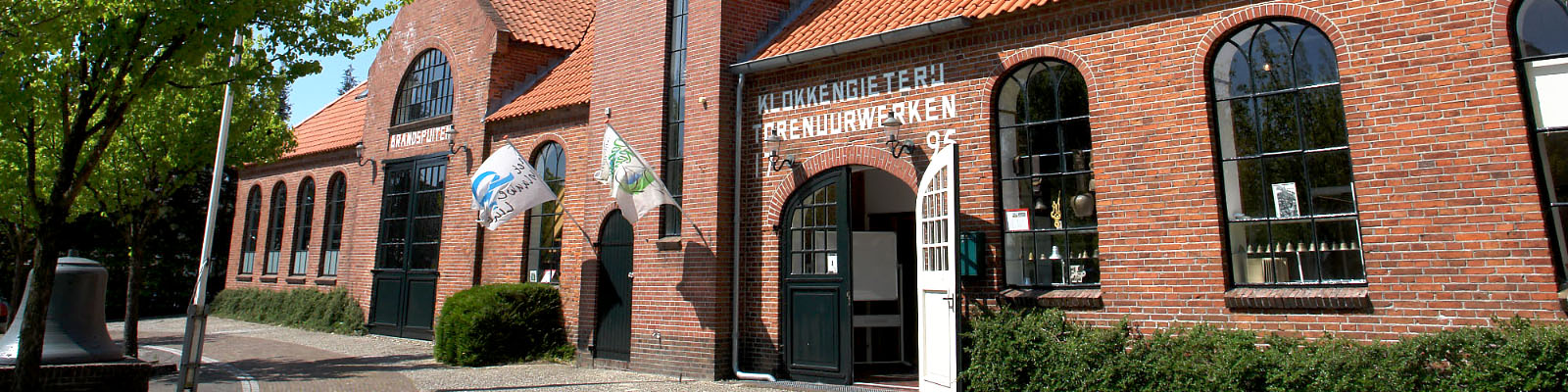 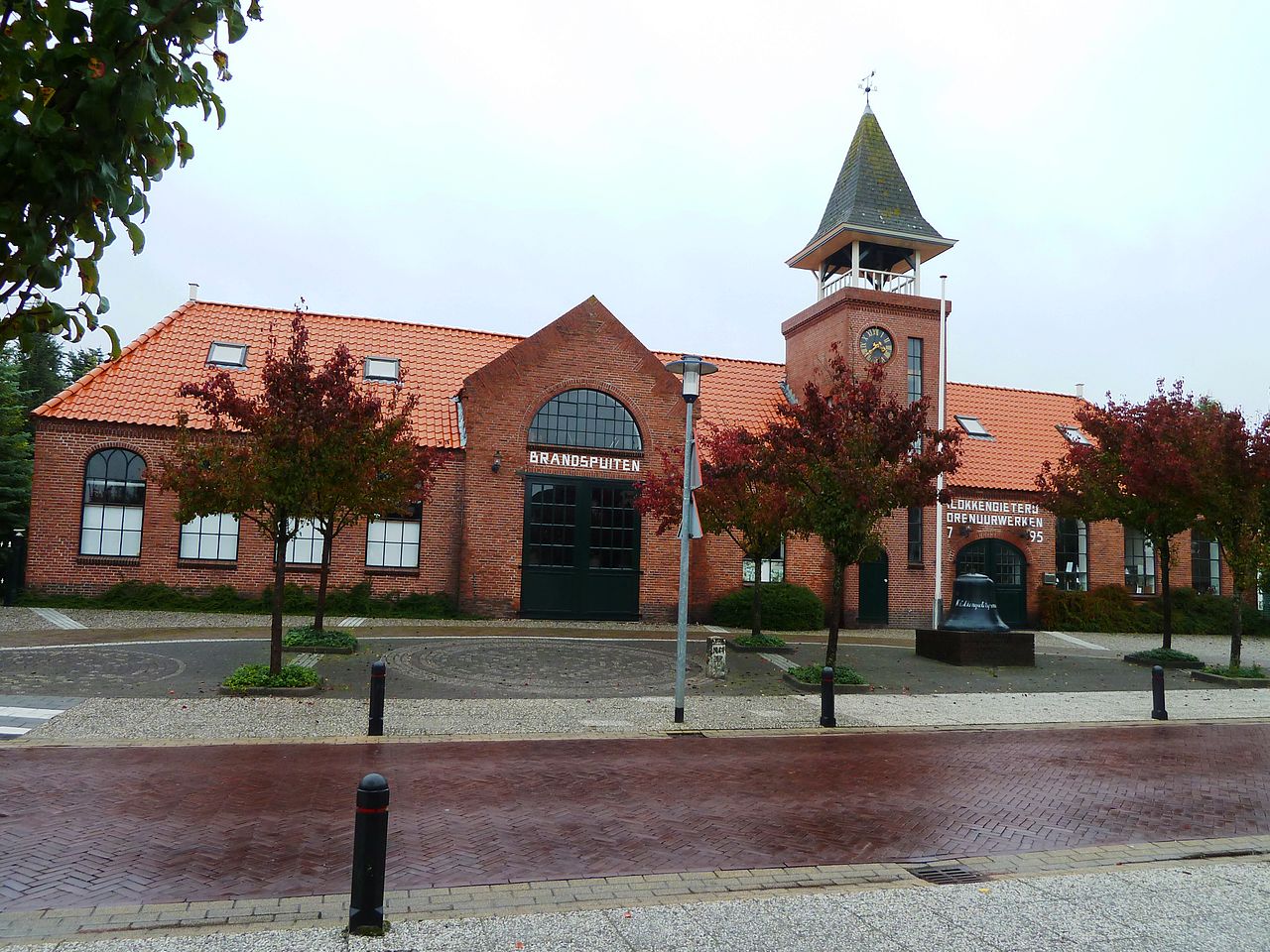 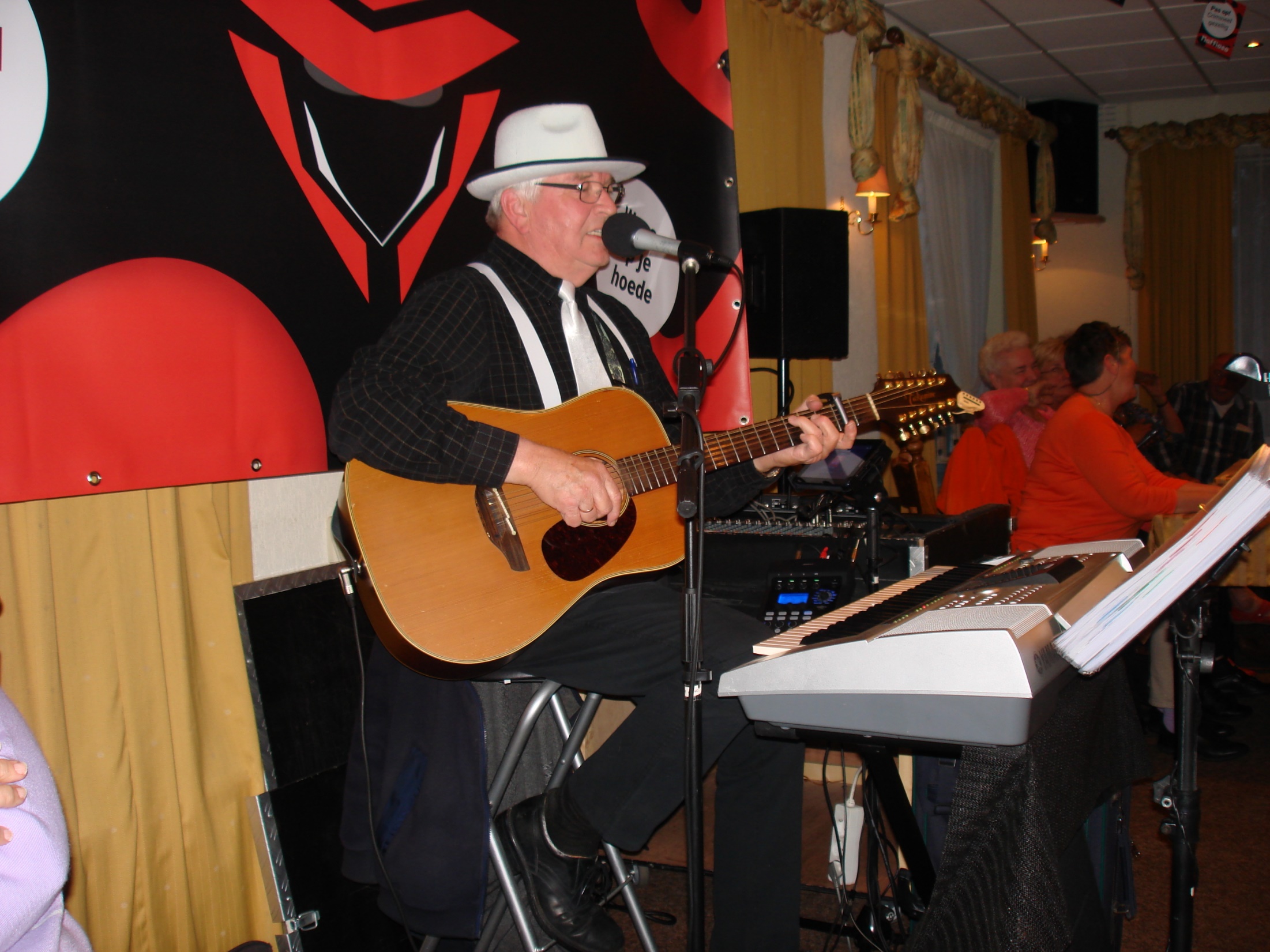 Donderdag 30 april 2020
Halve dagtocht naar Drachten en omgeving;
Shoppen in Dachten;
5 gangen diner.


Avondprogramma huismuzikant Bert en voordrachten.
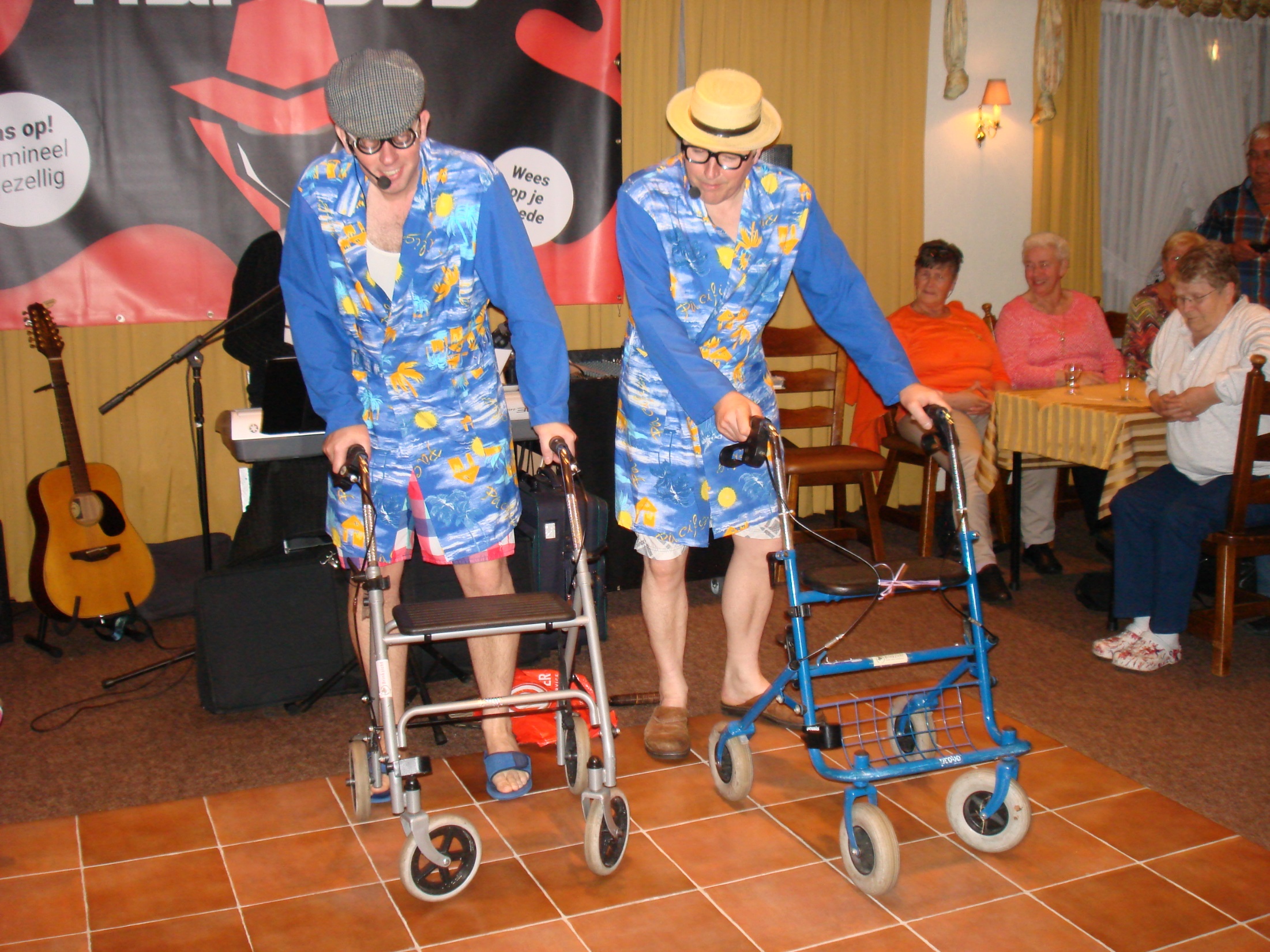 Vrijdag 1 mei 2020
Na het ontbijt inpakken koffers en weer naar huis
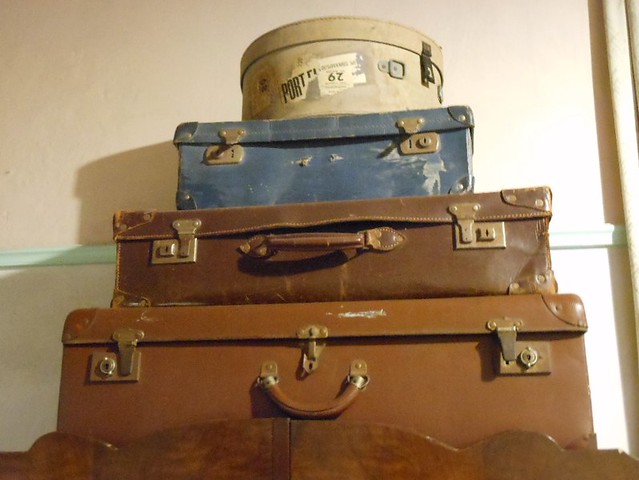 De kosten van dit alles zijn:
Voor een tweepersoonskamer
          € 390,-- per persoon

Zelf regelen: 
annuleringsverzekering 
reisverzekering
Voor een eenpersoonskamer
         € 420,-- per persoon

Zelf regelen: 
annuleringsverzekering 
reisverzekering
De boekingsprocedure.
Het maximaal aantal deelnemers aan deze reis is 56. 

Helaas hebben wij maar een beperkt aantal éénpersoons kamers kunnen reserveren. Om iedereen een gelijke kans te geven om zich voor deze reis aan te melden, hebben wij besloten, dat u zich pas vanaf woensdag 15 januari vanaf 10.00 uur kunt aanmelden door een volledig ingevuld en ondertekend inschrijfformulier bij Riek Jordaan aan te leveren. 
Inschrijving gaat in volgorde van binnenkomst bij Riek.
Haar adres staat op het inschrijfformulier.
De boekingsprocedure.
U ontvangt een boekingsbevestiging met factuur van de O-G-O.

Vooruit betalen voor 1 maart een bedrag van € 200,-- per boeking.
Rest te betalen voor 1 april 2020.

Te voldoen op de bankrekening van de OGO 
NL15 RABO 0307 4304 21